انواع سقف
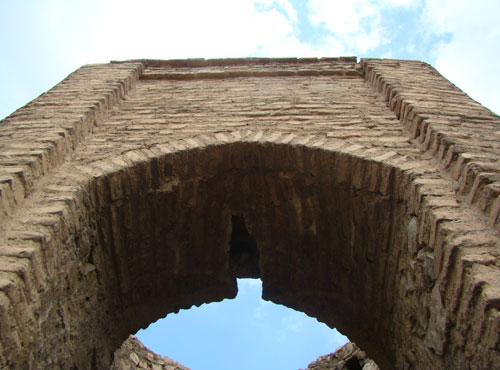 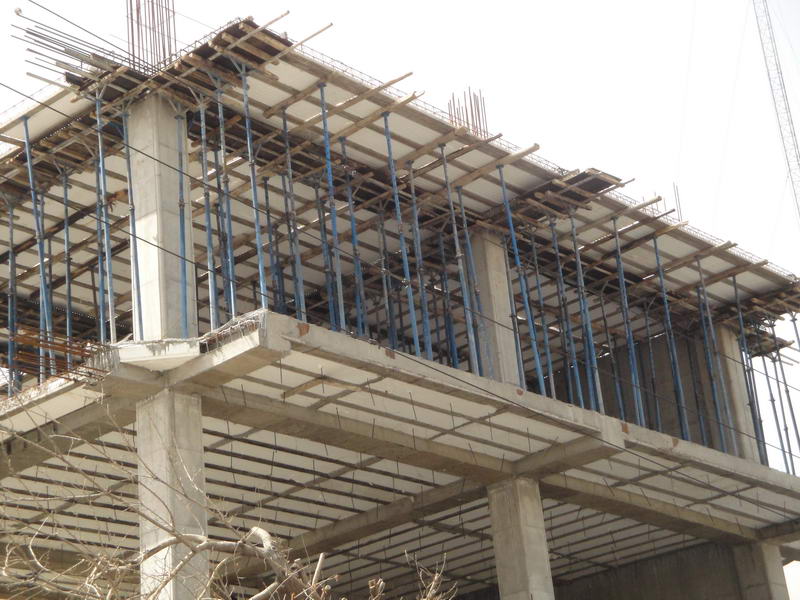 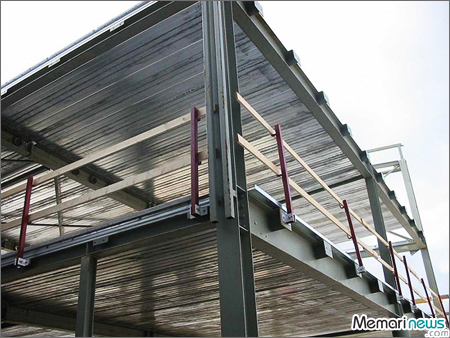 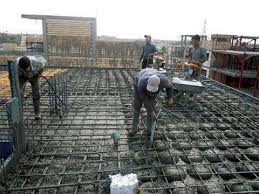 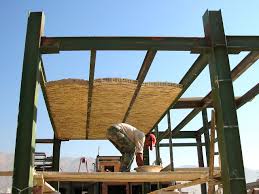 سقف طاق ضربی
هرچند که این نوع سقف منسوخ شده است و دیگر مورد تایید ضوابط وآیین نامه ها نیست اما به دلیل اینکه هنوز ساختمان های زیادی وجود دارند که سقف های طاق ضربی دارند ، مهندسین و سایر افراد شاغل در صنعت ساختمان می بایست با این نوع سقف آشنایی داشته باشند و نقاط ضعف و قوت آنرا بشناسند. سقف طاق ضربی به راحتی و با هزینه کم ساخته میشود.اما بدلیل وزن بالا و عملکرد بسیار ضعیف درهنگام زلزله ،سقف قابل اعتمادی نیست.
دتایل سقف طاق ضربی
سقف کاذب
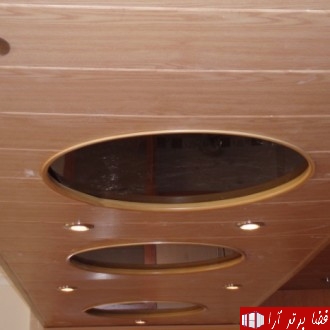 شاخه‌ای از معماری داخلی است که برای پوشش سقف اصلی (زیر سقف) بکار می‌رود. سقف کاذب می‌تواند بصورت گچی –چوبی –فلزات رنگین- پی وی سی – شیشه ای – آهنی – ورق‌های فلزی روکش دار – آلومینیومی – کامپوزیت و غیره نصب شود که در هر صورت قابلیت اجرا به صورت واحد ویا با هم را داراست  . حضور سقف کاذب در ساختمان دغدغه پوشش و مخفی نگه داشتن عوامل زیر سقف را از بین می‌بردسقف کاذب در مواردی که ذکر می‌شود قابلیت خود را بروز می‌دهد :پوشش تاسیسات زیر سقف اصلی- آکوستیک کردن فضا-ایجاد احجام دکوراتیو-هدایت و جلوگیری از اتلاف دما و رطوبت-نورپردازی مناسب با شرایط کار و زندگی و.... پوشاندن، مهمترین کارکرد سقف کاذب است
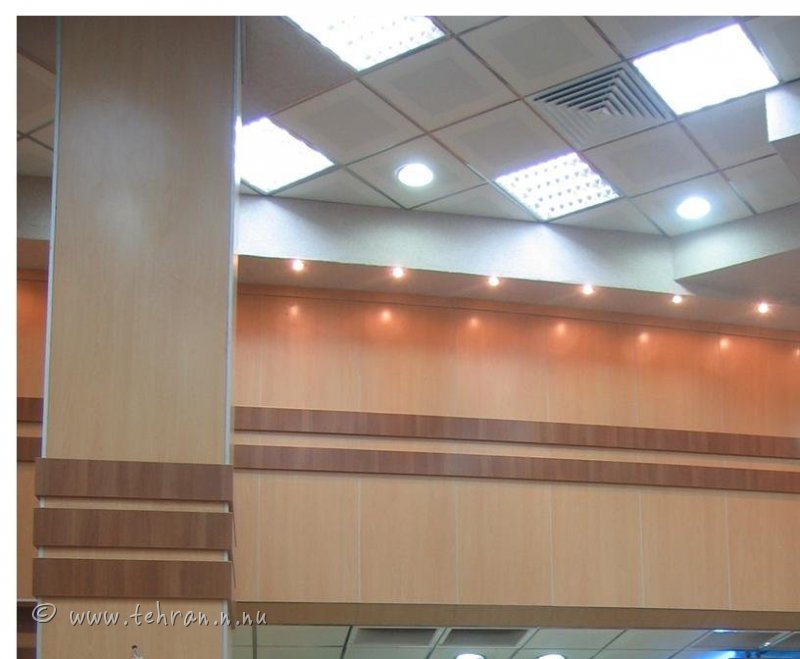 دتایل سقف کاذب
سقف عرشه فولادی
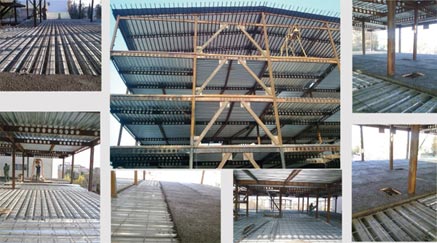 این نوع سقف در سالهای اخیر رواج زیادی درساختمان سازی پیداکرده است.دلیل اصلی این اقبال خوب سازدگان و پیمانکاران ساختمانی ، سرعت بالای اجرای آن است.اجزای تشکیل دهنده سقف عرشه فولادی شامل تیرهای فرعی ، ورق گالوانیزه ذوزنقه ای ، گل میخ ، بتن و آرماتورحرراتی می باشد. البته برخی از مهندسین طراح یک آرماتورخمشی در پایین مقطع بتنی سقف ( داخل کنگره ی ورق عرشه فولادی ) تعبیه میکنند. در واقع مهندس طراح دراین حالت از نقش ورق عرشه فولادی بعنوان المان کششی مقطع صرف نظر میکند وورق عرشه فولادی راصرفا بعنوان قالب در نظر میگیرد. یکی دیگر از دلایل رواج سقف عرشه فولادی ایمنی قابل قبول آن درحین اجراست.چراکه پس از پخش کردن و اتصال ورق ها به سازه (بوسیله دستگاه میخکوب ) یک عرشه فولادی گسترده ایجاد می شود که یک سطح ایمن را دراختیار اکیپ اجرایی قرار می دهد و آنها میتوانند با اطمینان خاطر و ایمنی بالا به ادامه عملیات اجرایی سقف بپردازند.
دتایل سقف عرشه فولادی
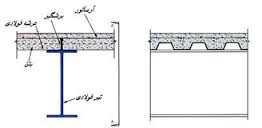 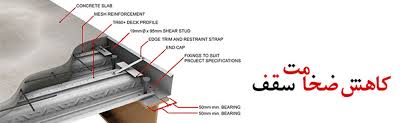 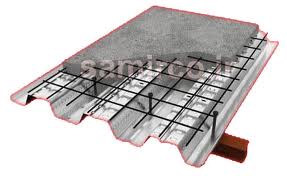 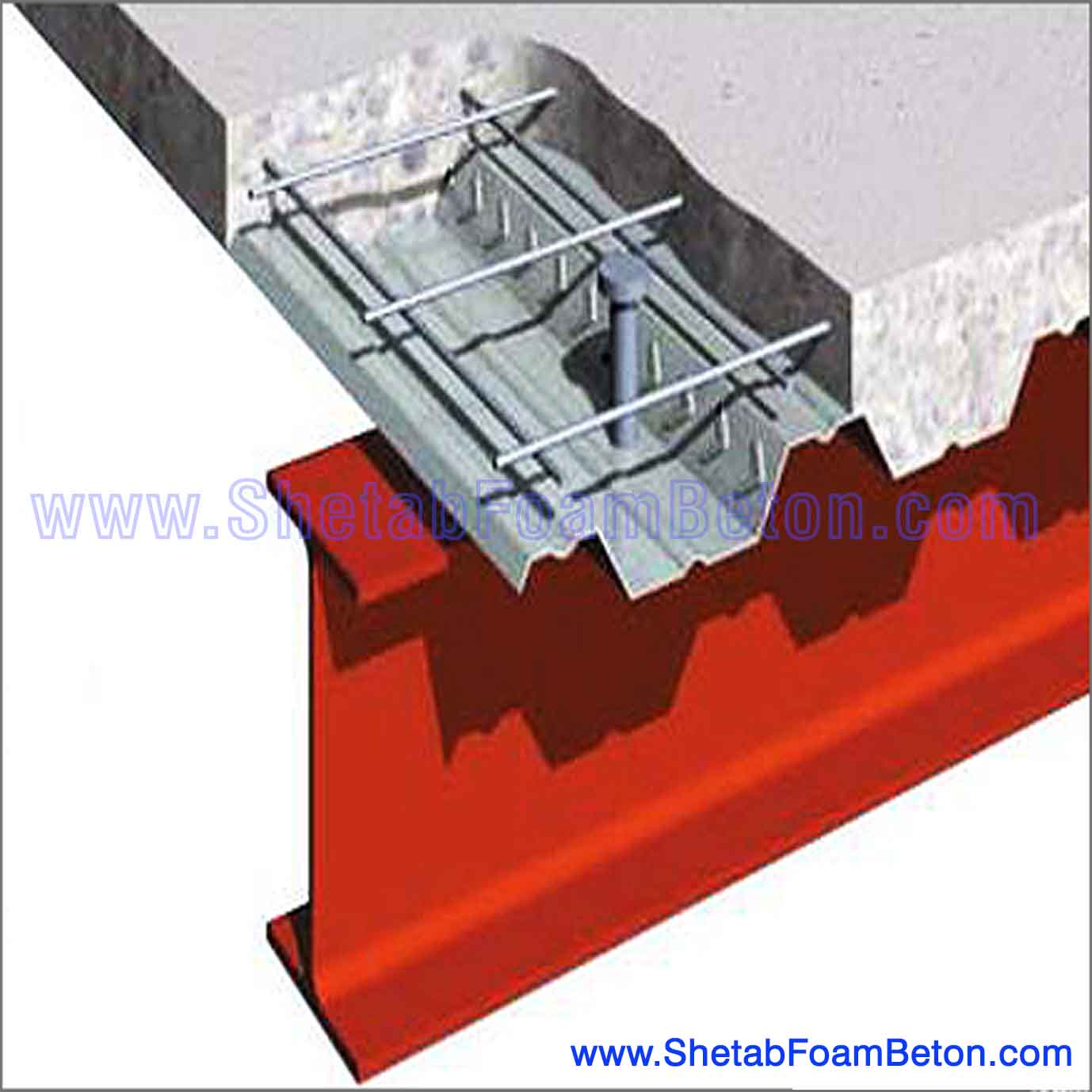 سقف دال بتنی
این نوع سقف بدلیل وزن بالای آن و سرعت اجرای پایین و همچنین هزینه ی بیشتری که دارد کمتر مورد استفاده قرارمیگیرد.اما با این وجود برخی از مهندسین طراح اعتقاد بیشتری به سقف دال دارند و درطراحی های خود از این سقف استفاده میکنند. در برخی ساختمانها که از اهمیت بالایی برخوردارند.مثل ساختمانهای واقع در در نیروگاهها یا مراکز صنعتی بزرگ از سیستم سقف دال بتنی استفاده می شود. اجزای تشکیل دهند. این سقف آرماتور وبتن است.آنچه که درمورد سقف دال بتنی لازم به ذکر است اینست که دال اصولا به دودسته ی دال یک طرفه ودو طرفه تقسیم میشود و تفاوت این دونوع دال درمقدار وجهت قرارگیری آرماتورهای آنهاست. عاملی که باعث تمایز دال یک طرفه از دال دوطرفه می شود نسبت اندازه طول به عرض آن است. بدین ترتیب که هرگاه نسبت طول به عرض دال از عدد 2 کمتر باشد این دال یک طرفه و درغیر این صورت دوطرفه درنظر گرفته شده وبرهمین اساس طراحی میشوند.
دال یک طرفه فقط درجهت طولی و دال دو طرفه درهر دو جهت نیاز به آرماتور خمشی دارد.دالها در اسکلت بتنی بصورت درجا اجرا می شوند بدین ترتیب که با قالب بندی کل سطح سقف یک عرشه موقت ایجاد میکنند و سپس آرماتوربندی کرده و بتن ریزی میکنند و قالبهامی بایست تا گیرش حداقل بتن در جای خود باقی بمانند و به هیچ وجه نباید زودتر از موعد باز می شوند. در اسکلتهای فلزی نیز دال ها بصورت پیش ساخته استفاده می شوند. بدین ترتیب که با اندازه گیری دقیق تیرریزی موجود ، دال های نواری را طبق همین اندازه ها در کارخانه ساخته و سپس به محل پروژه حمل و در تراز مورد نظر نصب میکنند. این دال های پیش ساخته یا به صورت پیش تنیده و یا بصورت عادی ساخته میشوند.
سقف تیرچه بلوک
این نوع سقف یکی از رایج ترین انواع سقف به حساب می آید. اجزای تشکیل دهنده سقف تیرچه – بلوک شامل تیرچه ، بلوک پرکننده و بتن وآرماتورحرراتی وآرماتور تقویتی برش (اوتکا ) می باشد. در این میان دوجزء اول یعنی تیرچه و بلوک پرکننده اجزای منحصر به فرد این نوع سقف محسوب می شوند.هم تیرچه و هم بلوک پرکننده انواع مختلفی دارند که به معرفی آنها می پردازیم.
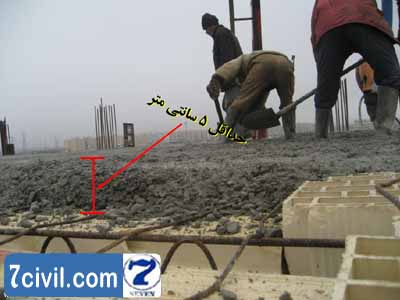 انواع تیرچه :
الف ) تیرچه پاشنه بتنی
ب) تیرچه فلزی با جان باز( کرمیت )
انواع بلوک پرکننده:
الف ) بلوک پلی استایرن
ب) بلوک سفالی
ج) بلوک سیمانی
البته این امکان هم وجود دارد که بلوک پرکننده را حذف کرده و با استفاده از قالب ، شکلی شبیه به بلوک پرکننده ایجاد نمود و پس از گیرش بتن ، قالب را برداشت . درواقع با این روش فضایی را که در حالت عادی توسط بلوک پرکننده اشغال می شود ، بصورت خالی در اختیار خواهید داشت و می توانید برای عبور تاسیسات از آن استفاده کنید.
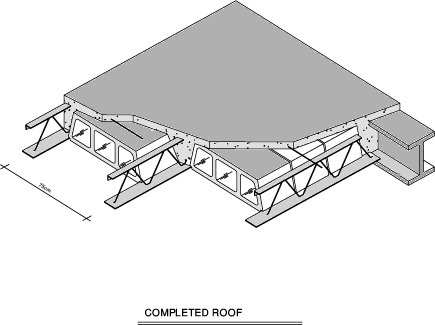 دتایل سقف تیرچه بلوک
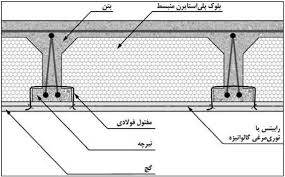 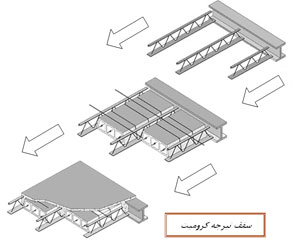 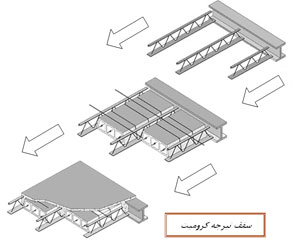